Apollo
The God of Music
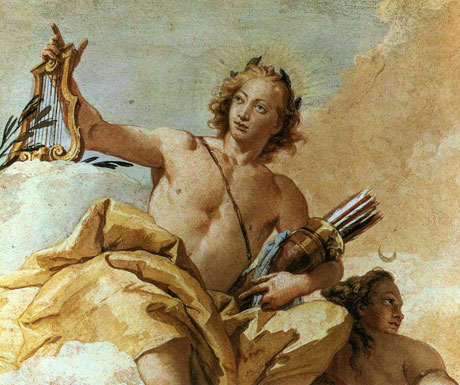 Functions of Apollo
God of: music, light, healing, truth, poetry, and dance
Plays a golden lyre 
Taught man medicine
Destroyer of rats and locust
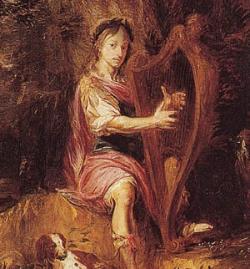 Apollo’s Daily Task
Harnesses his chariot with four horses and drives the sun across the sky
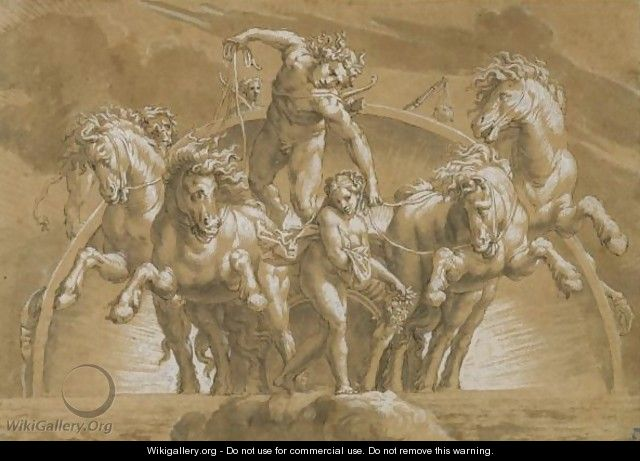 Myths About Apollo
Fights the monstrous python for Leto
Apollo’s wedding proposal
The birth of Apollo and Artemis
Apollo’s oracle at Delphi
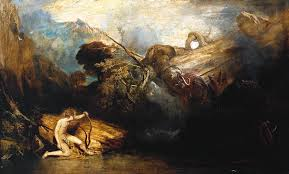 Apollo fights 
Monstrous Python
Apollo’s Relationships
The son of Zeus and Leto
Twin sister of Artemis
Artemis is the goddess of the moon and the hunt (opposite of Apollo)
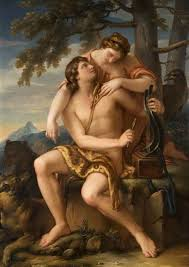 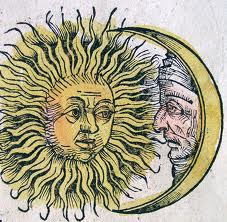 Modern Allusions to Apollo
Apollo space missions named after the Greek god
Apollo music hall called the Apollo Theatre in NYC
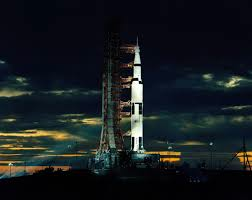 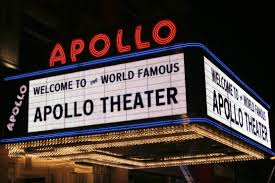 Caduceus
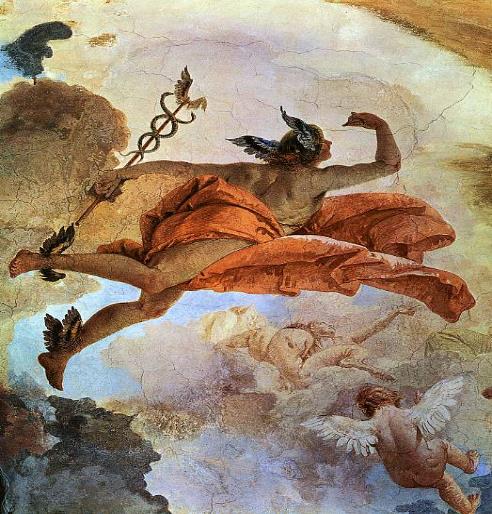